Laboratório 6
 Retificadores com Amp Op
Referências

Notas de Aula da SEL393 – Laboratório de Instrumentação Eletrônica I.
Roteiro Experimental do kit educacional ME3100 – Dream Catcher.
Roteiro
Experimental
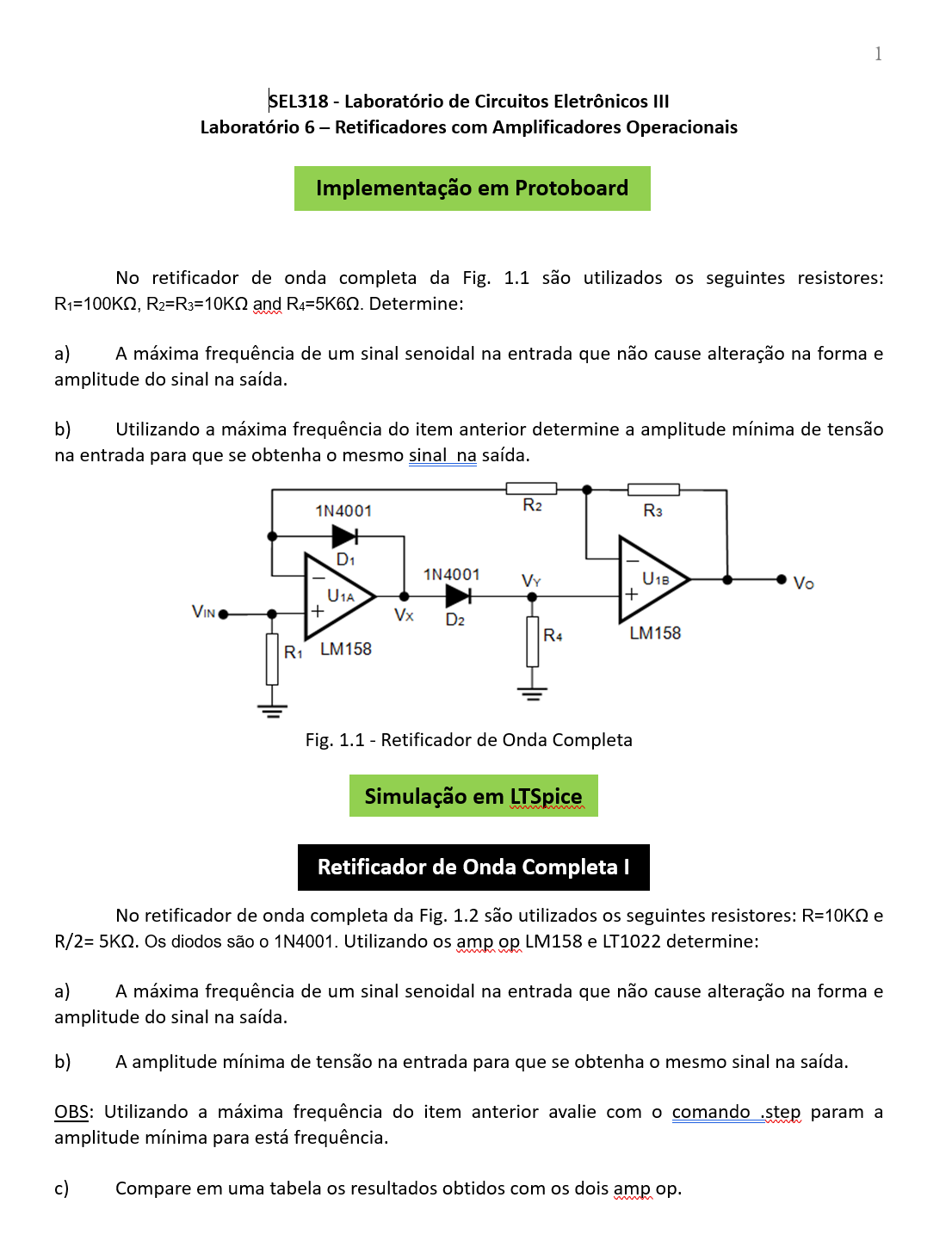 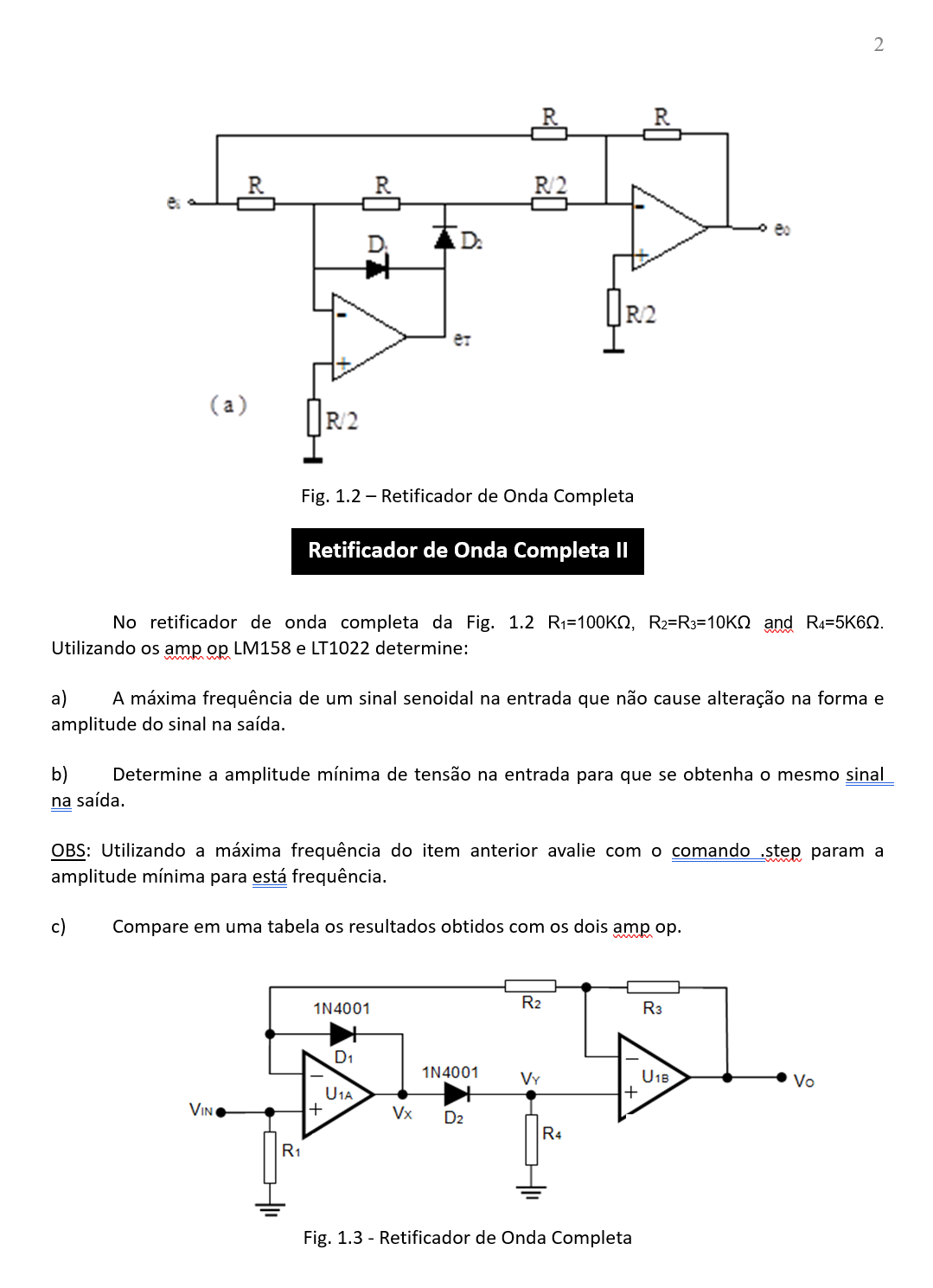 Fundamentos
Teóricos
O amp-op é utilizado em retificadores que a queda de tensão em diodos não influencie na tensão de saída produzindo a tensão de entrada do circuito.

Esta aplicação é necessária quando se deseja retificar sinais analógicos que possuem baixa amplitude, por exemplo menores que a tensão de condução do diodo.

O circuito apresenta limitações com relação a frequência.
Topologia
Meia Onda
Retificador de Meia-Onda com Op Amp
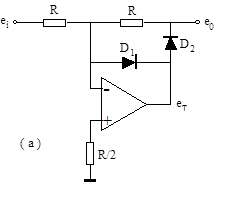 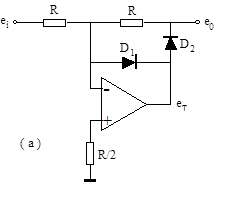 Se ei > 0
D1 está polarizado 
diretamente
D2 está polarizado reversamente
O circuito é um amplificador inversor com realimentação em curto. Então:

G = - (eo /ei) = 0/R = 0
eo = 0
Retificador de Meia-Onda com Op Amp
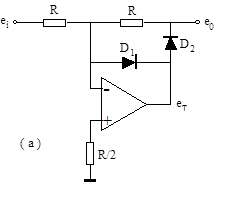 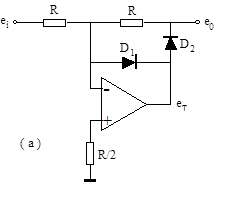 Se ei < 0
D1 está polarizado 
Reversamente.
D2 está polarizado diretamente.
O circuito é um amplificador Inversor. Então:

G = (eo /ei) = - R/R = -1
eo = - ei
Retificador de Meia-Onda com Op Amp
OBS: a inversão dos diodos  resulta em:
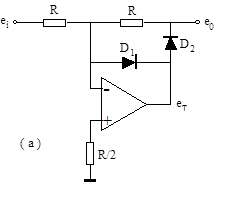 eo = - ei
Se ei > 0
Se ei < 0
eo = 0
Se ei > 0
eo = 0
Se ei < 0
eo = - ei
Resultados
Simulação
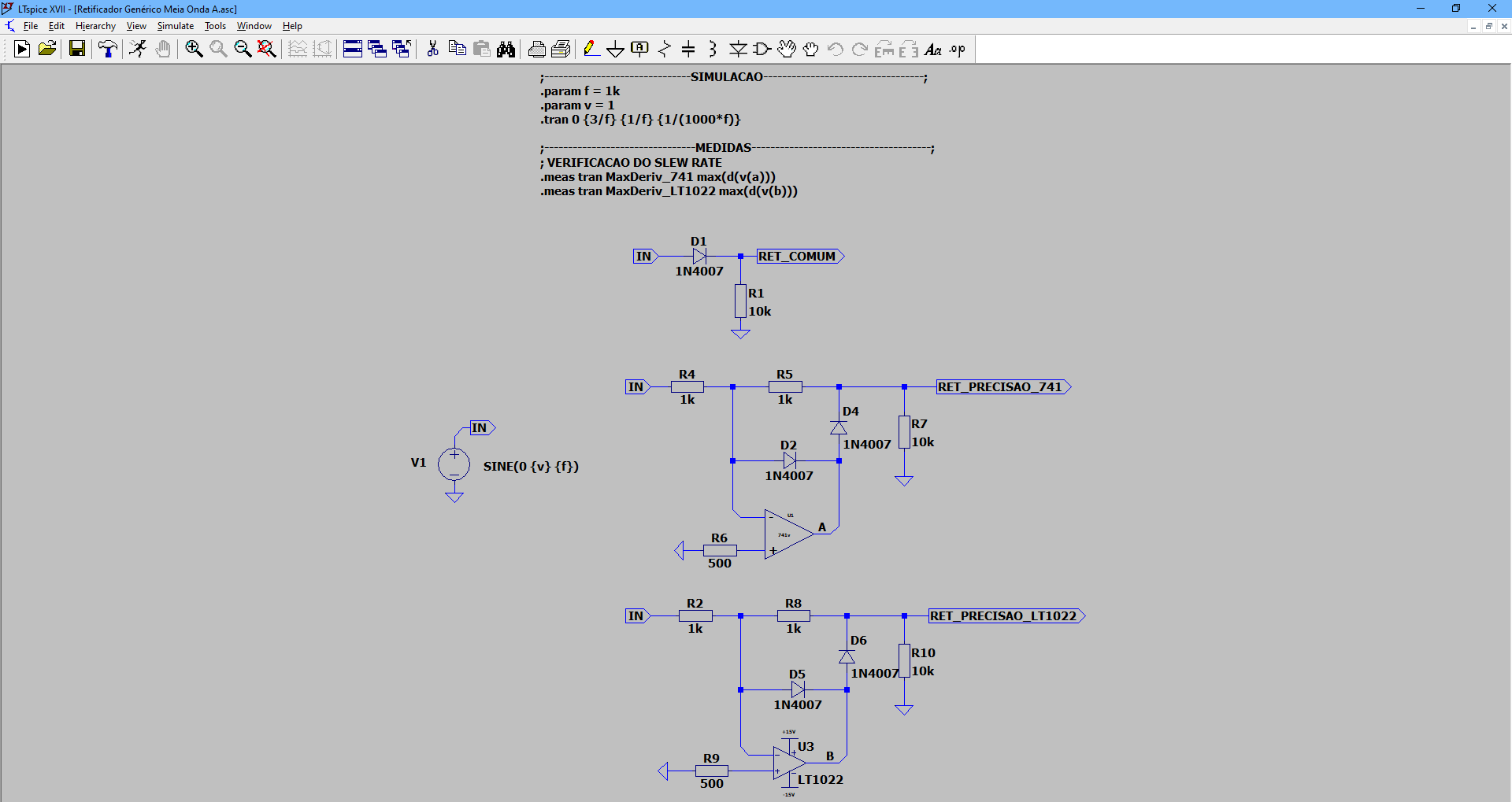 Topologia 1 
(Onda Completa)
Retificador de Onda Completa  
com Op Amp (Topologia 1)
ei
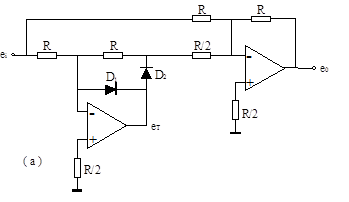 ex
Amplificador 
Somador Inversor
Retificador de Meia-Onda
Obs: a inversão dos diodos resulta:
Se ei > 0
ex = 0
eo = - ei
eo = ei
Se ei > 0
Se ei < 0
ex = -ei
eo =  ei
eo =  - ei
Se ei < 0
Resultados
Simulação
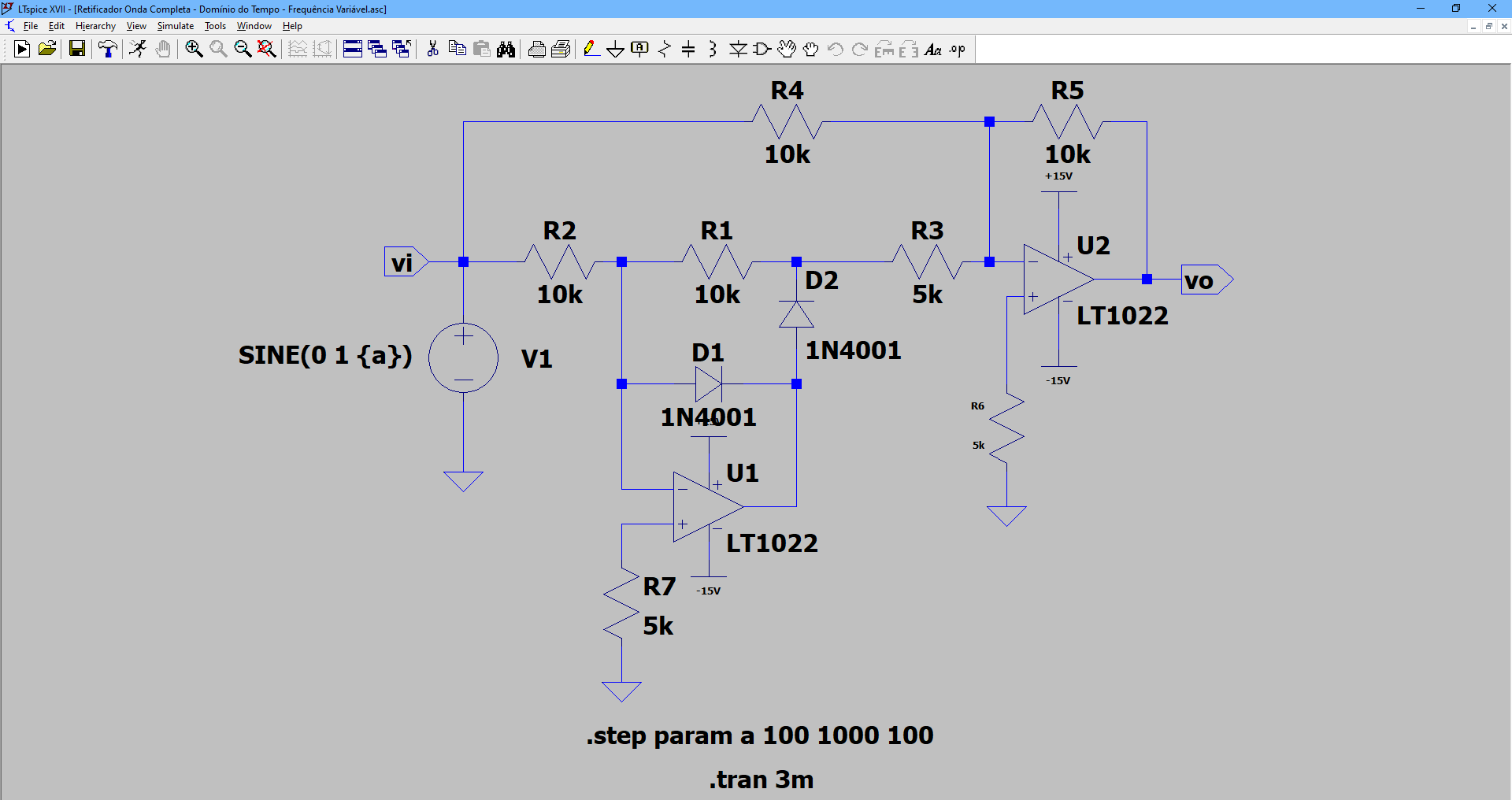 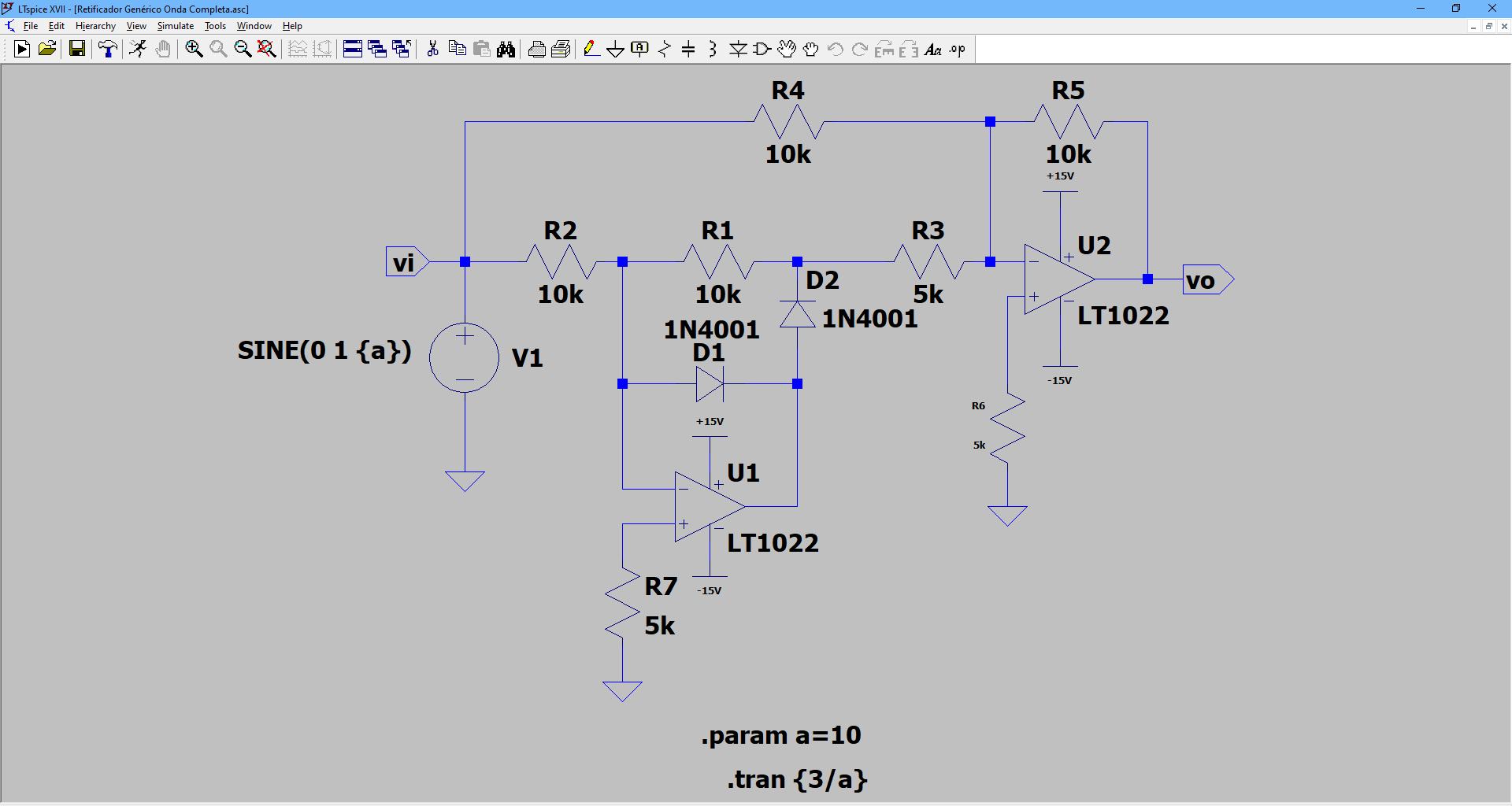 Topologia 2 
(Onda Completa)
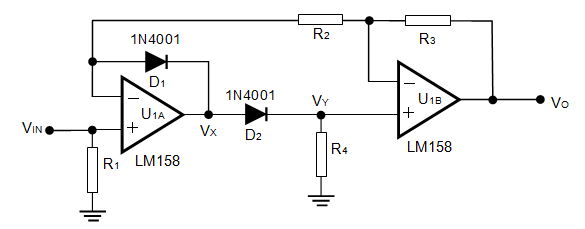 vn2
vn1
vp1
vp2
e
e
D1 está polarizado reversamente
D2 está polarizado diretamente
Se vin > 0, Vx será positiva.
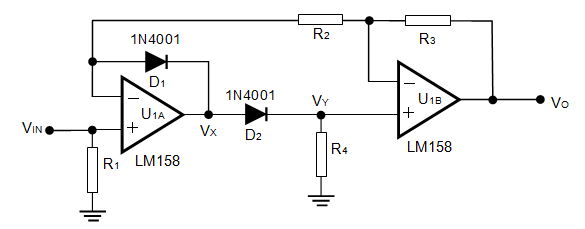 vn2
vn1
vp1
vp2
e
e
D1 está polarizado diretamente
D2 está polarizado reversamente
Se vin < 0, Vx será negativa.
Se R3=R2
Resultados
Simulação
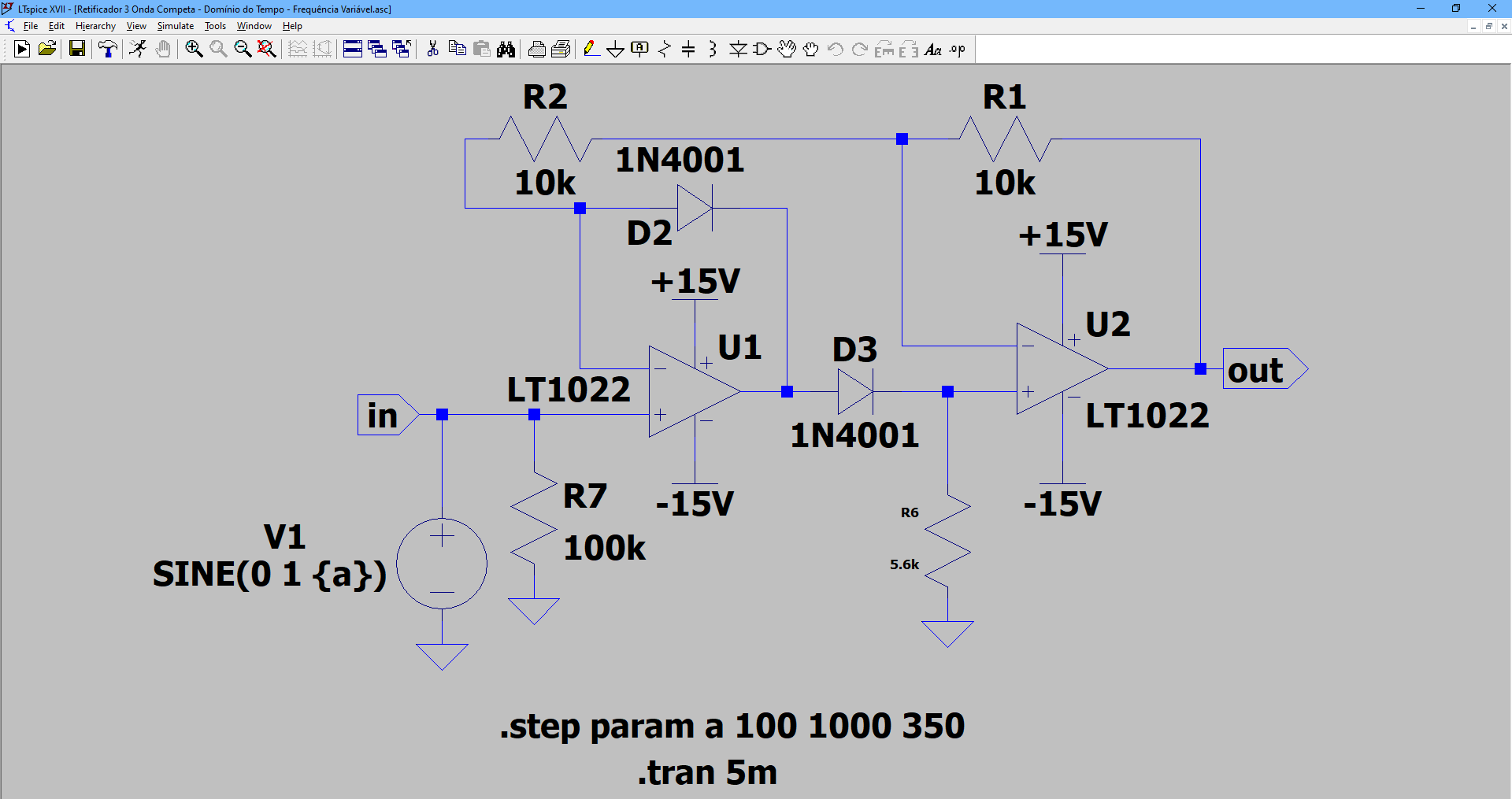